TECTONIC PLATES
Describe the relationship between plate movements and earthquakes, mountain building, volcanoes, and sea floor spreading.
SPI 0707.7.6
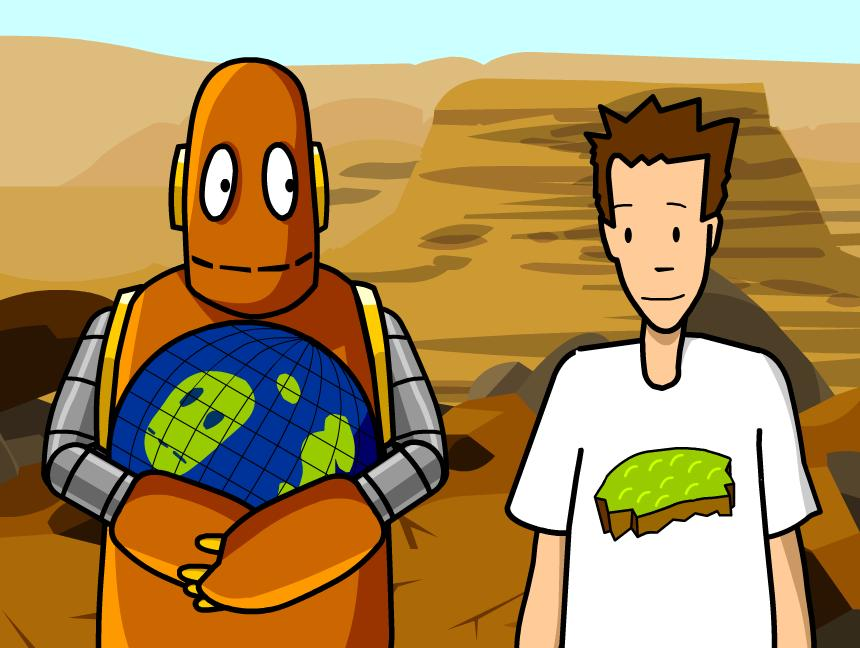 T
E
C
T
O
N
I
C
P
L
A
T
E
S
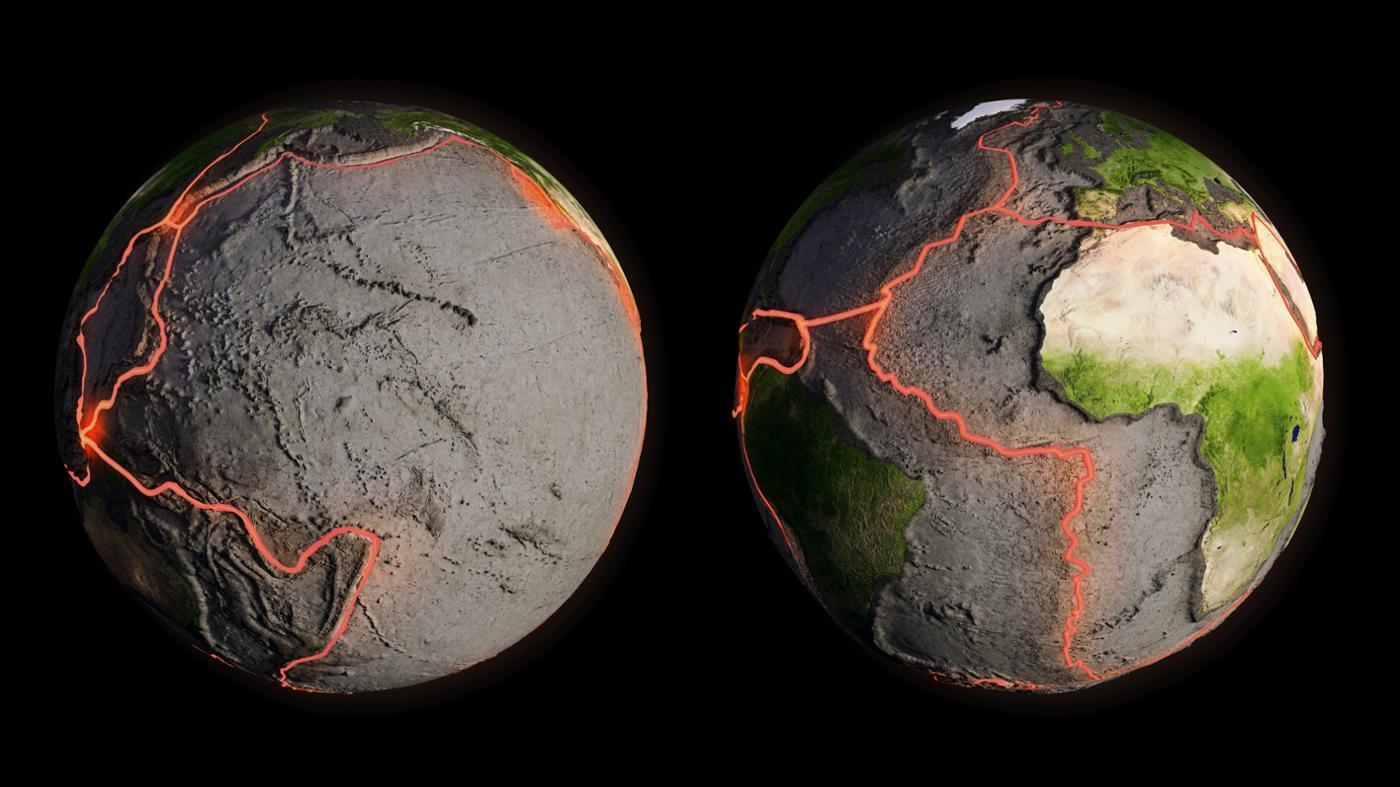 [Speaker Notes: There are 12 major plates on Earth, each of which slide around at a rate of centimetres per year, pulling away from, scraping against or crashing into each other.
Each type of interaction produces a characteristic “tectonic feature”, like mountain ranges, volcanoes and (or) rift valleys, that we will discuss during this lecture.]
If you look at a map of the world, you may notice that some of the continents could fit together like pieces of a puzzle.
P
L
A
T
E
S
T
E
C
T
O
N
I
C
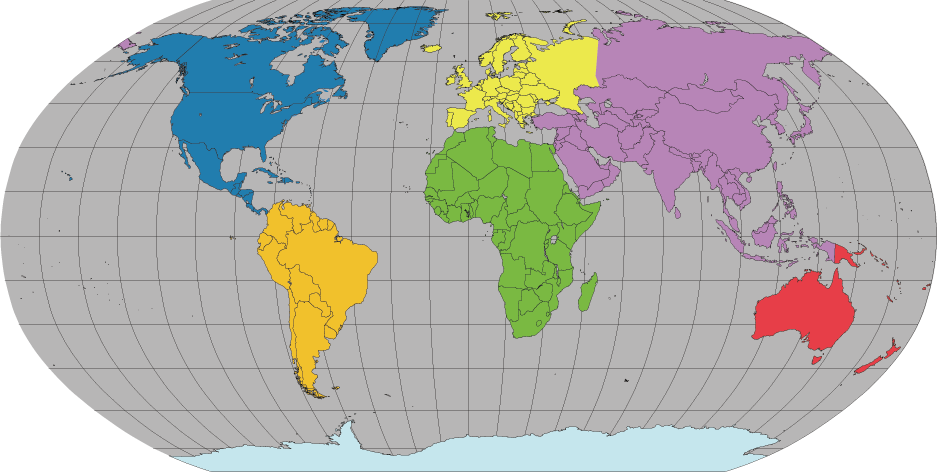 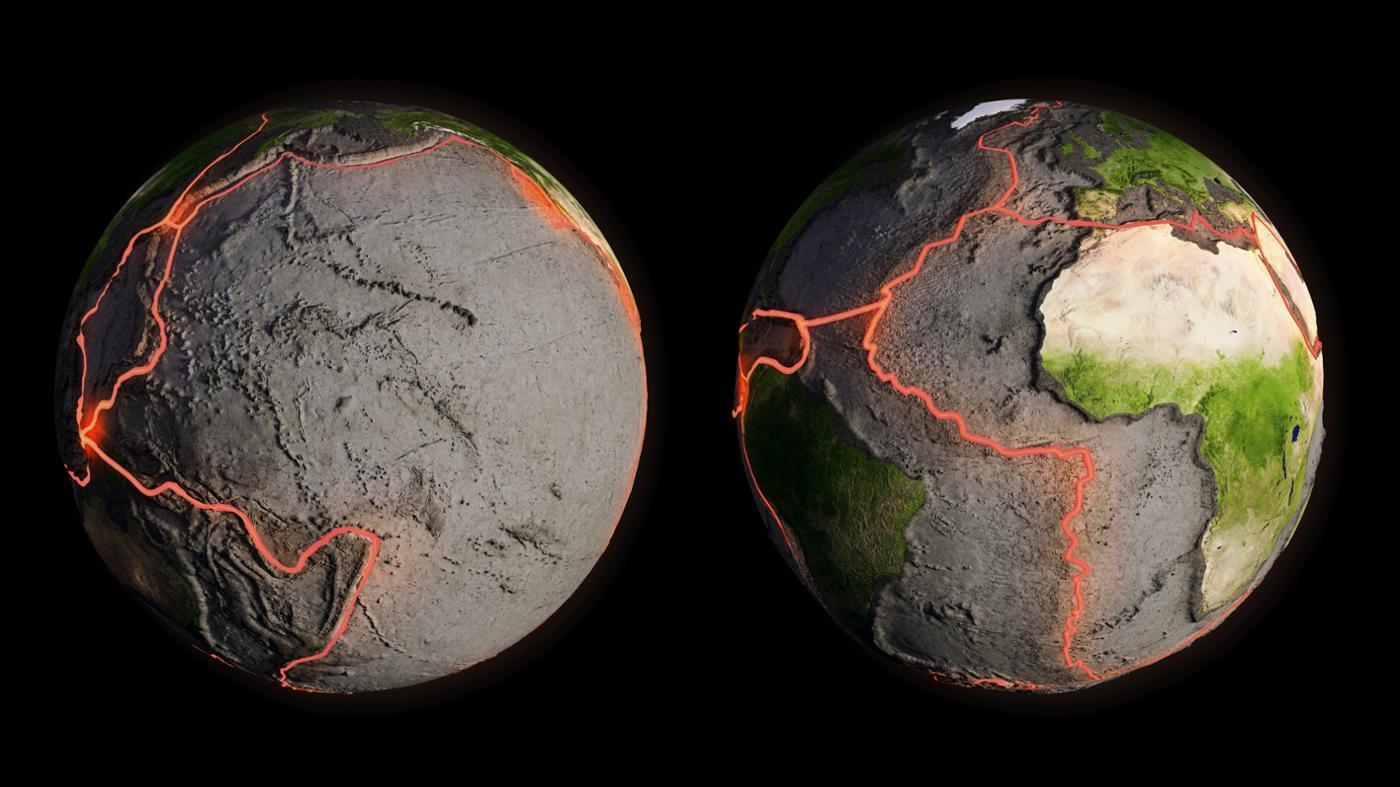 [Speaker Notes: If you look at a map of the world, you may notice that some of the continents could fit together like pieces of a puzzle…..the shape of Africa and South America are a good example.
This is because they DID used to fit together!

The Earth as we see it today was not always like it is now. Land masses have pulled apart and joined together by the process we call Plate Tectonics….]
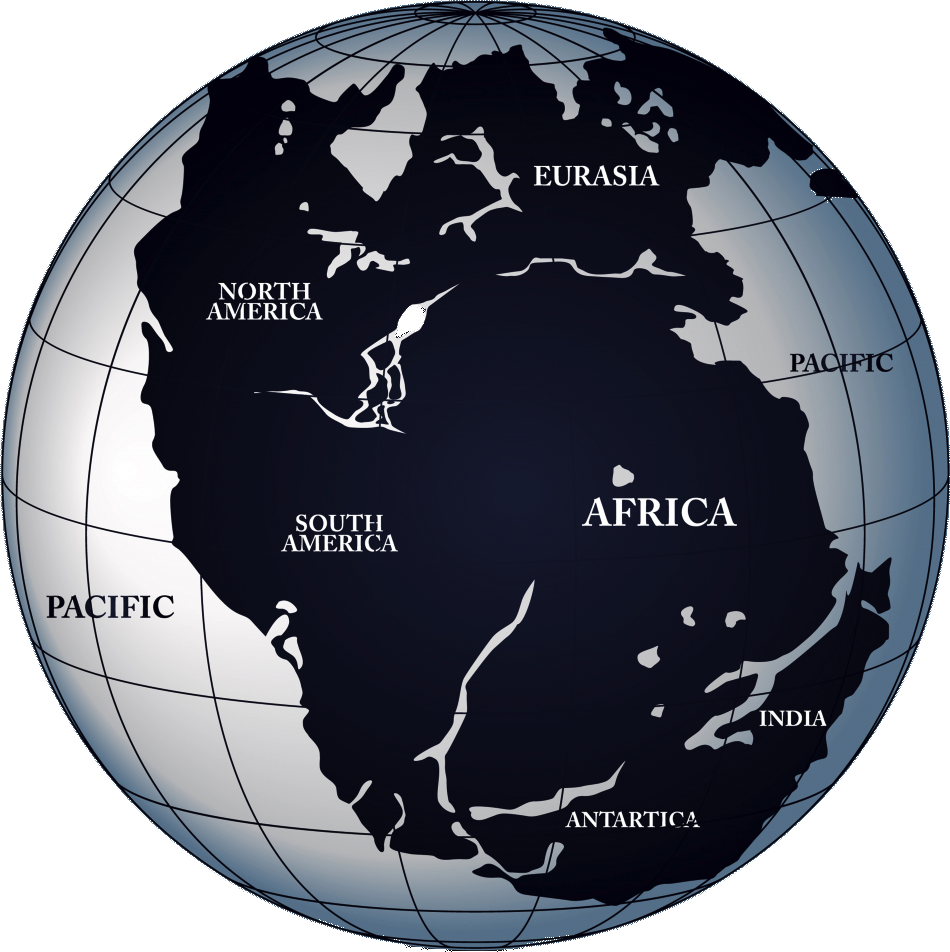 PANGEA
T
E
C
T
O
N
I
C
P
L
A
T
E
S
It is believed that at one point all the continents were together called Pangea.
[Speaker Notes: If you look at a map of the world, you may notice that some of the continents could fit together like pieces of a puzzle…..the shape of Africa and South America are a good example.
This is because they DID used to fit together!

The Earth as we see it today was not always like it is now. Land masses have pulled apart and joined together by the process we call Plate Tectonics….]
TECTONIC PLATES
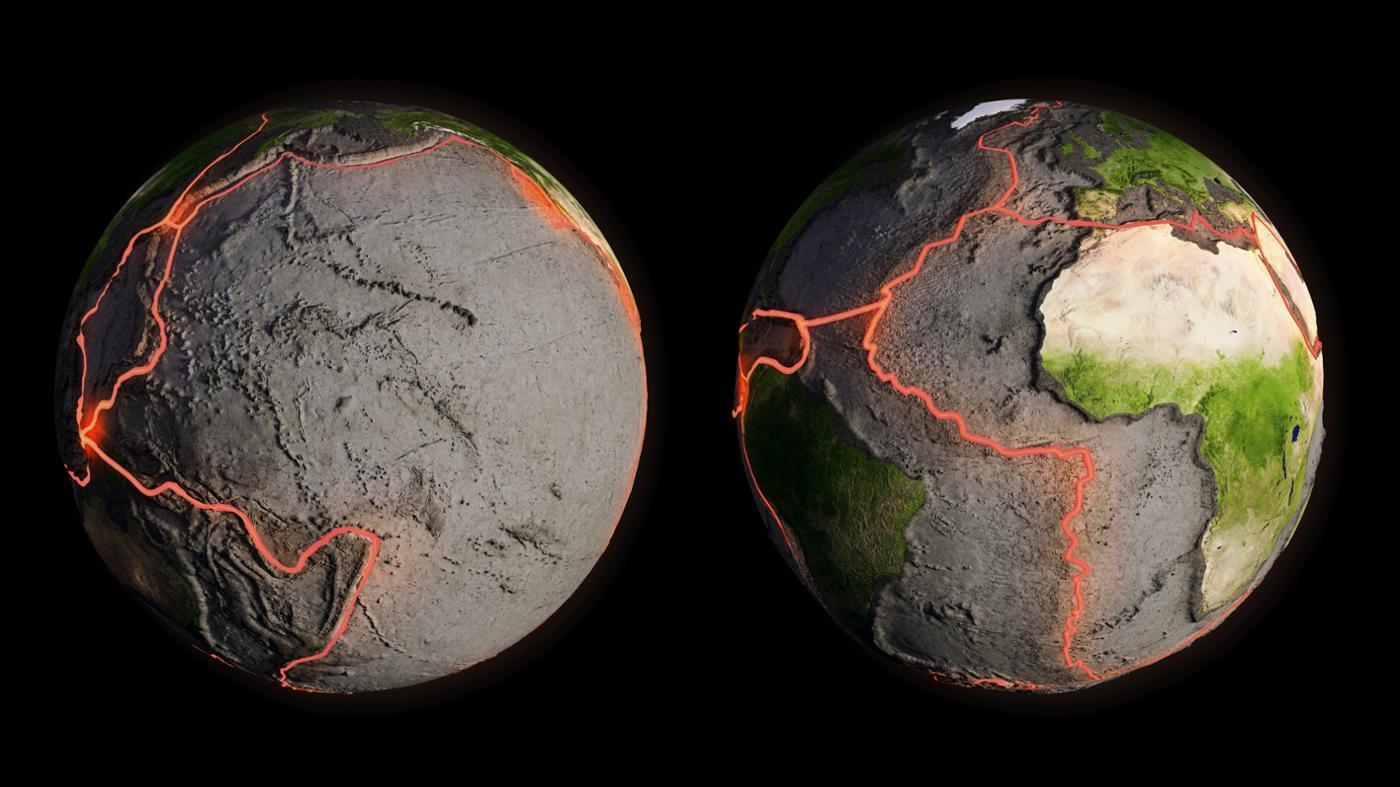 The Earth’s crust is divided into 12 major plates which are moved in various directions.
This plate motion causes them to collide, pull apart, or scrape against each other.
Each type of interaction causes a characteristic set of Earth structures or “tectonic” features.
The word, tectonic, refers to the deformation of the crust as a consequence of plate interaction.
[Speaker Notes: There are 12 major plates on Earth, each of which slide around at a rate of centimetres per year, pulling away from, scraping against or crashing into each other.
Each type of interaction produces a characteristic “tectonic feature”, like mountain ranges, volcanoes and (or) rift valleys, that we will discuss during this lecture.]
TECTONIC PLATES
World Plates
WORLD PLATES
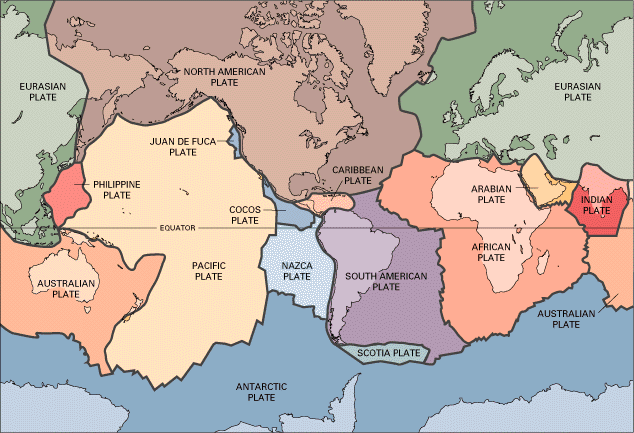 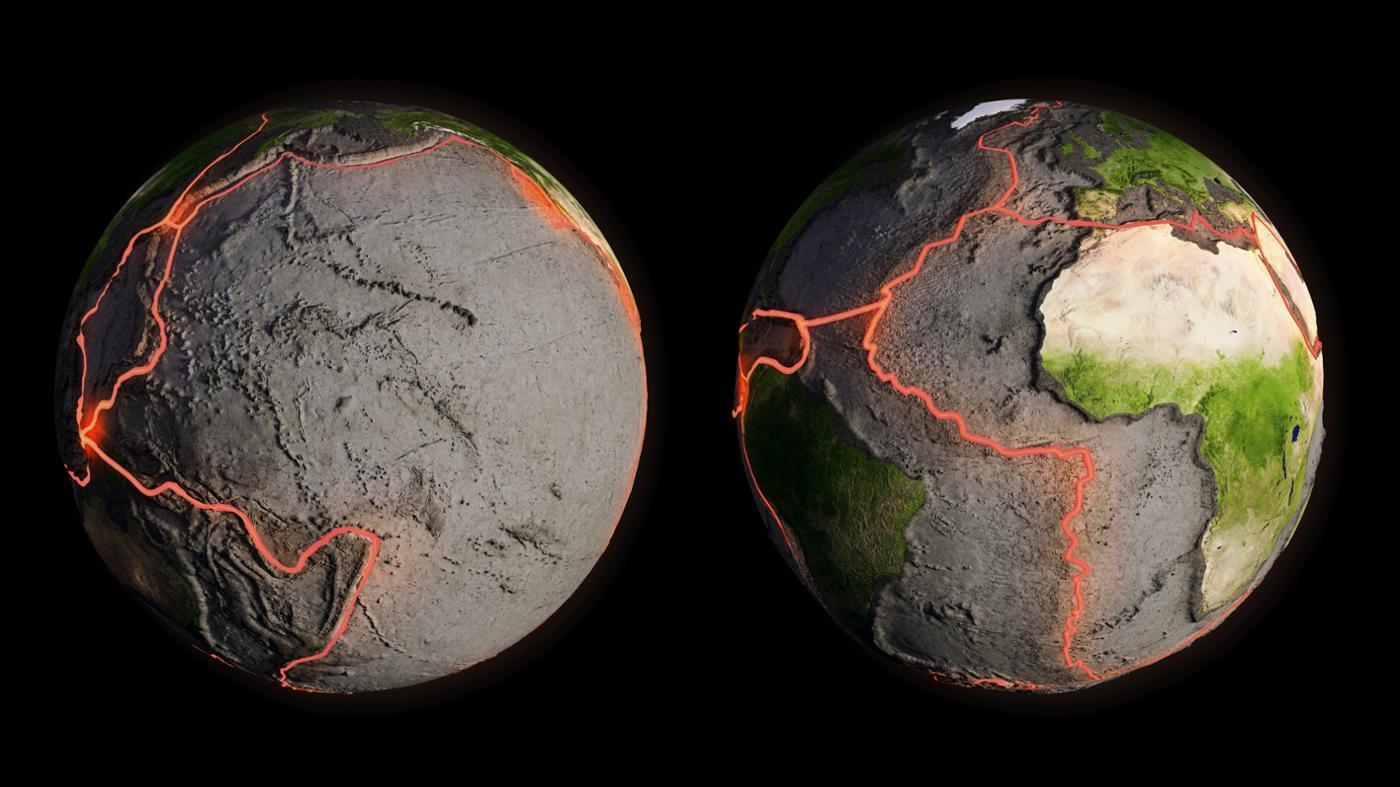 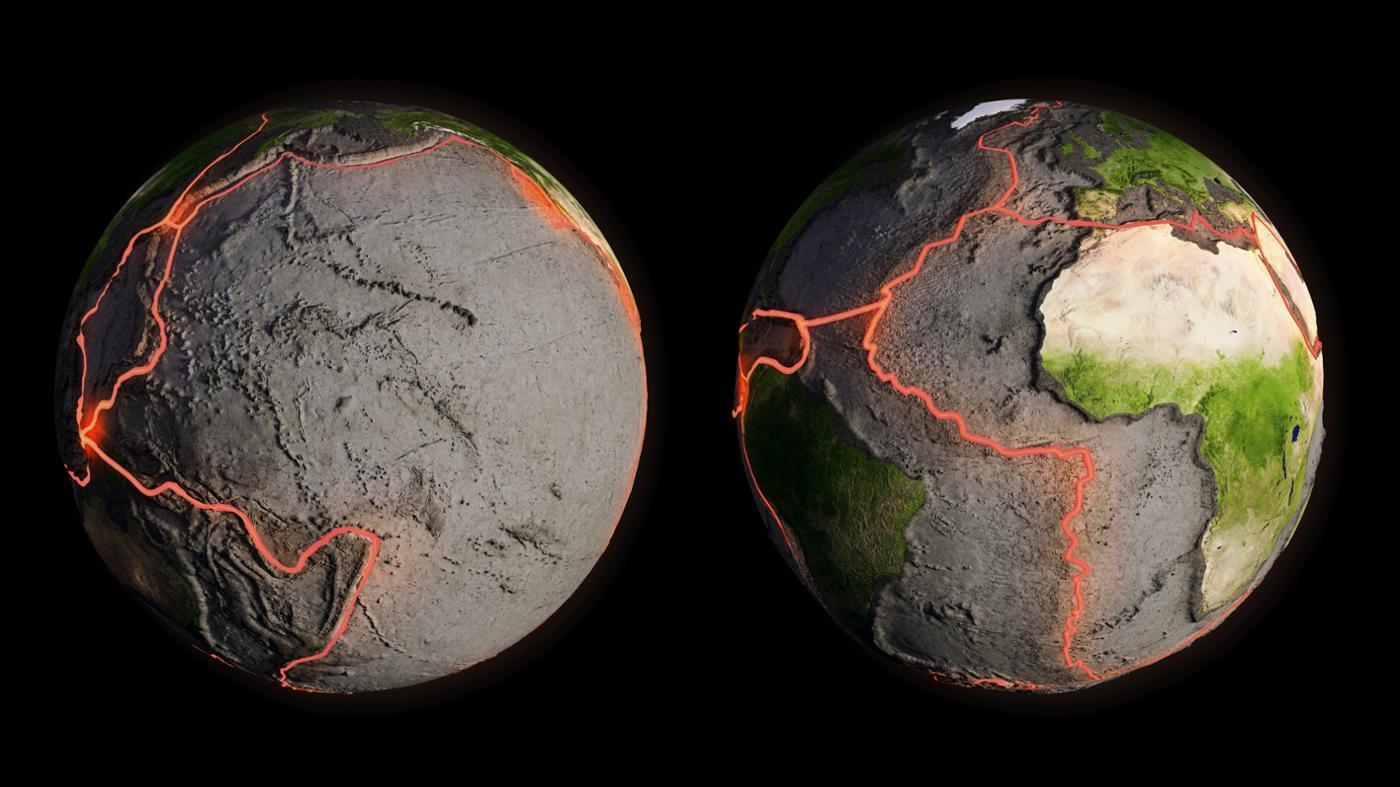 [Speaker Notes: This diagram shows the major Tectonic Plates.

Presenter: Point out the UK, sitting on the Eurasian Plate. Also the plate boundary between Africa and South America (note that it has the same shape as the coastlines in these countries).]
TECTONIC PLATES
What are tectonic plates made of?
Plates are made of rigid lithosphere.

The lithosphere is made up of the crust and the upper part of the mantle.
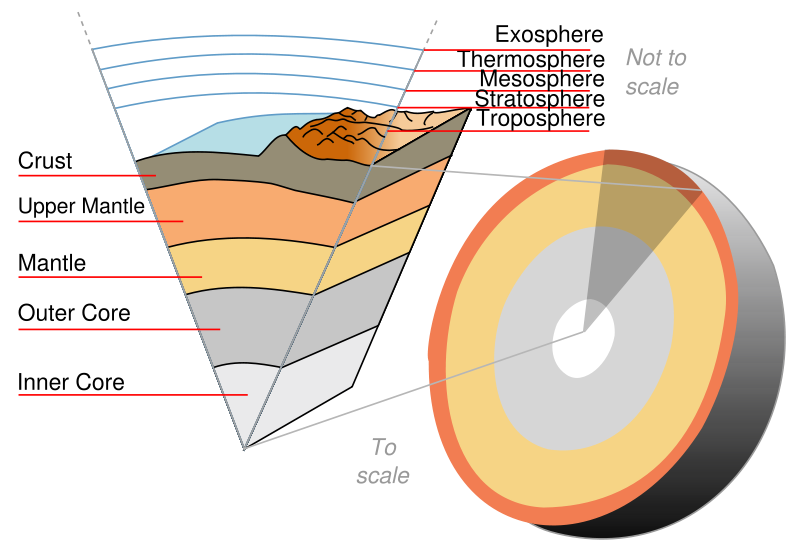 [Speaker Notes: Plates are made of rigid lithosphere – formed of the crust and the extreme upper mantle (point out these layers on the figure).]
TECTONIC PLATES
What lies beneath the lithosphere?
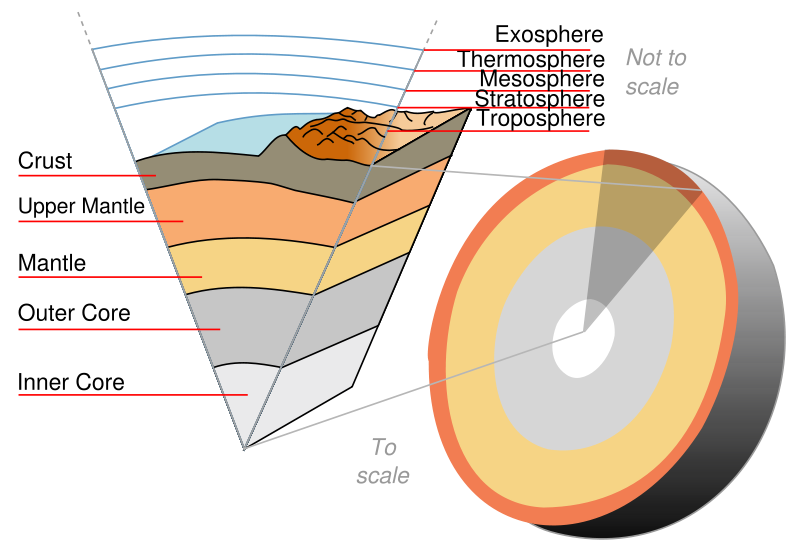 Below the lithosphere (which makes up the tectonic plates) is the asthenosphere.
[Speaker Notes: The asthenosphere, beneath the lithosphere, is part of the upper mantle and is so hot that it is 1 – 5% liquid (I.e. 95 – 99% solid). This liquid, usually at the junctions of the crystals, allow it to flow – which is why ‘astheno’ means weak.’ Beneath the asthenosphere is the rest of the mantle, which is completely solid – but can also flow (on geological time scales) because of the intense temperatures and pressures involved.
The base of the lithosphere-asthenosphere boundary corresponds approximately to the depth of the melting temperature in the mantle.]
TECTONIC PLATES
PLATE MOVEMENT
Convection Currents - “Plates” of lithosphere are moved around by the underlying hot mantle convection cells.
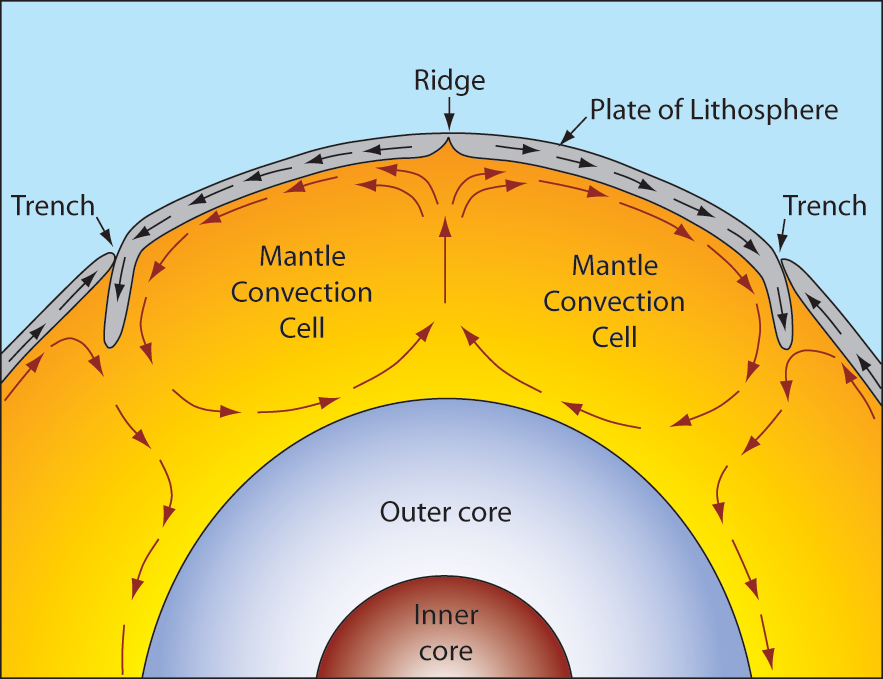 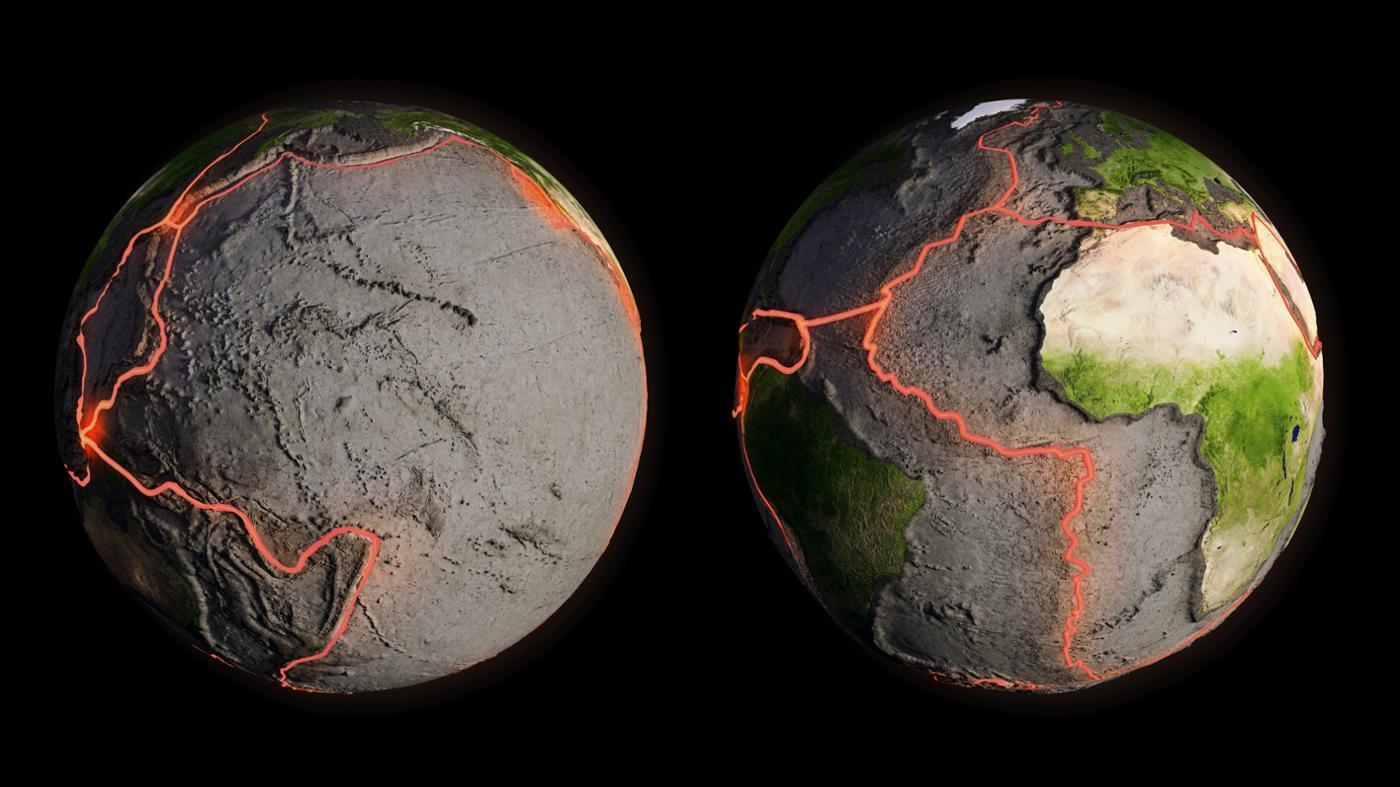 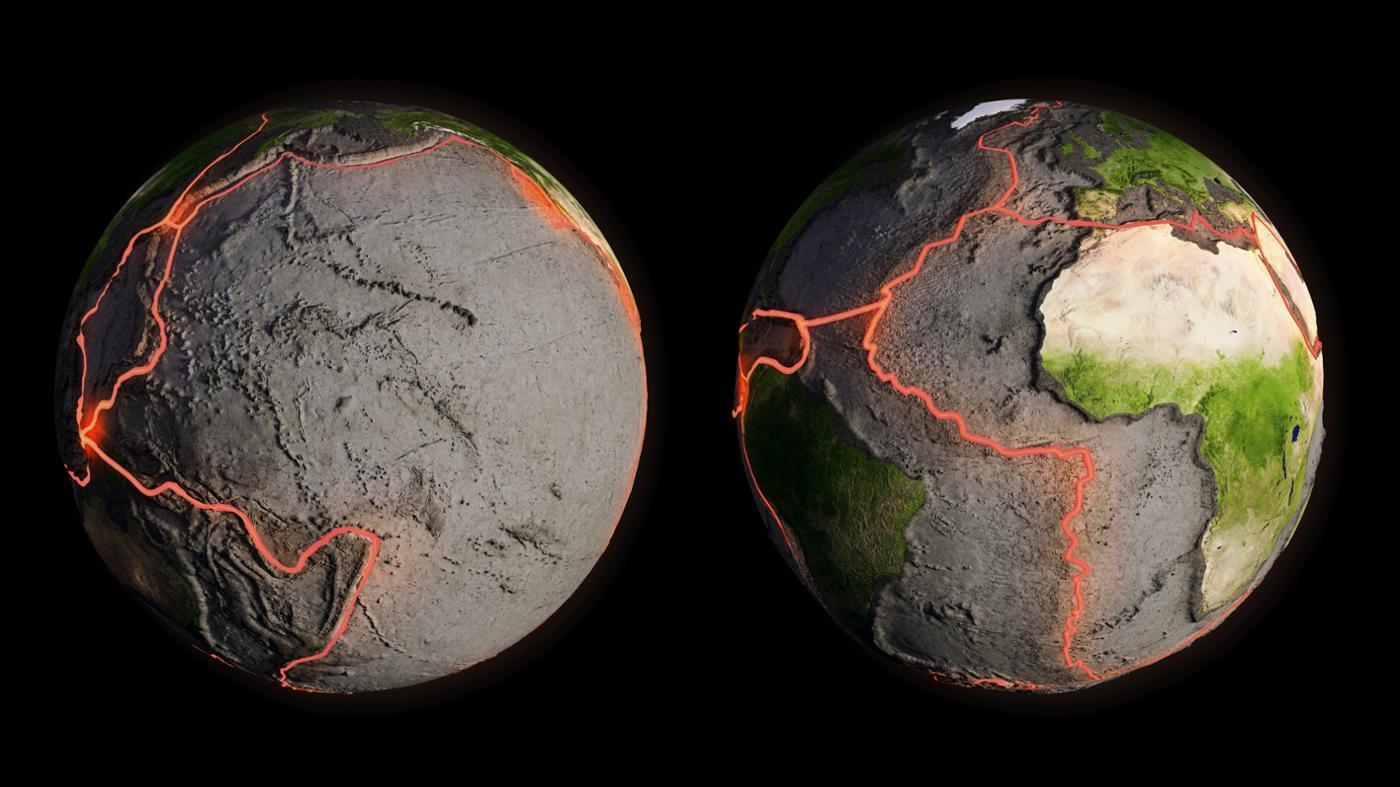 [Speaker Notes: How and Why do tectonic Plates move around?

The question of how tectonic plates are moved around the globe is answered by understanding mantle convection cells. 
In the mantle hot material rises towards the lithosphere (like hot air rising out of an open oven - ever opened an oven door and felt the blast of hot air coming past your face?). The hot material reaches the base of the lithosphere where it cools and sinks back down through the mantle. The cool material is replaced by more hot material, and so on forming a large “convection cell” (as pictured in the diagram).
This slow but incessant movement in the mantle causes the rigid tectonic plates to move (float) around the earth surface (at an equally slow rate).]
TECTONIC PLATES
PLATE MOVEMENT
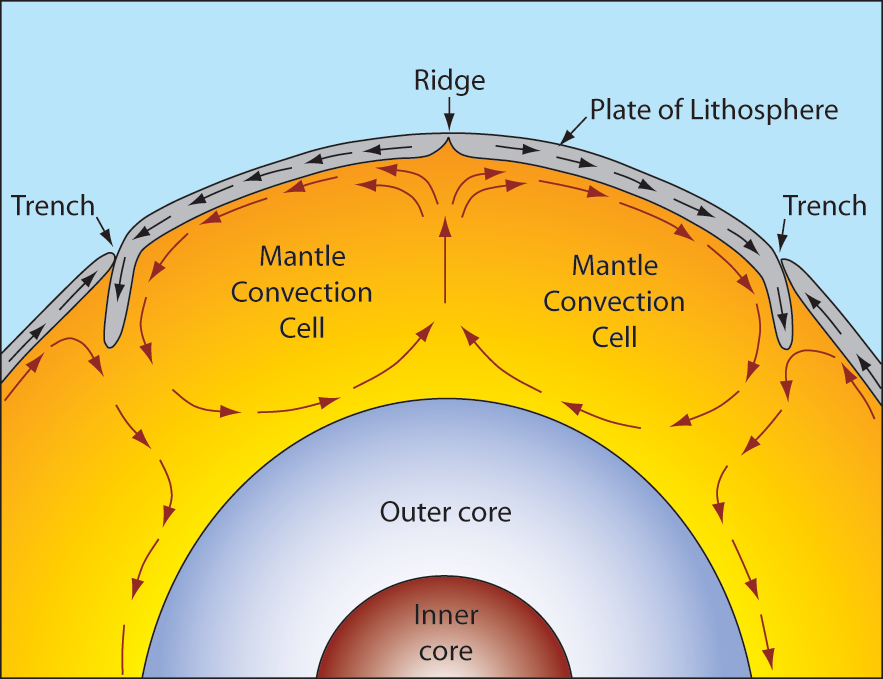 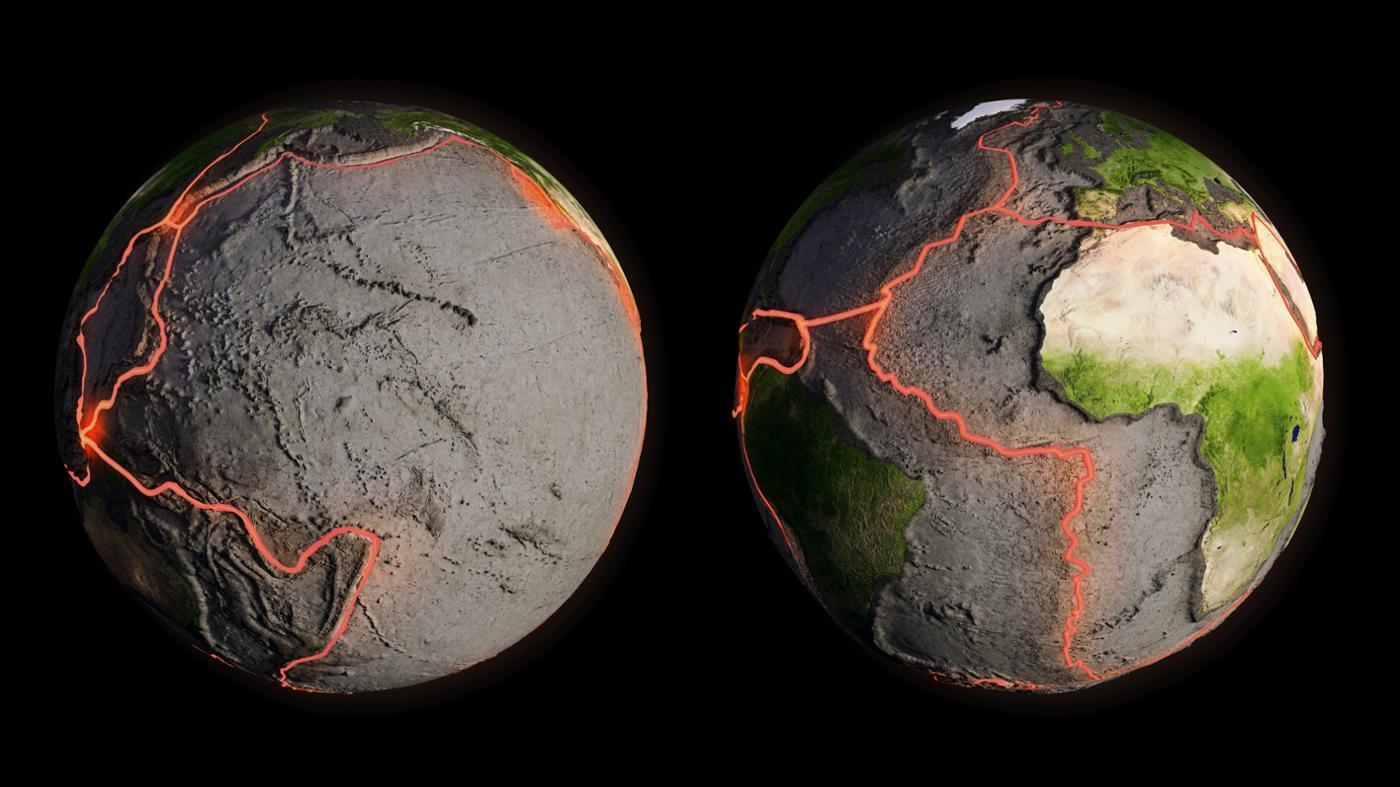 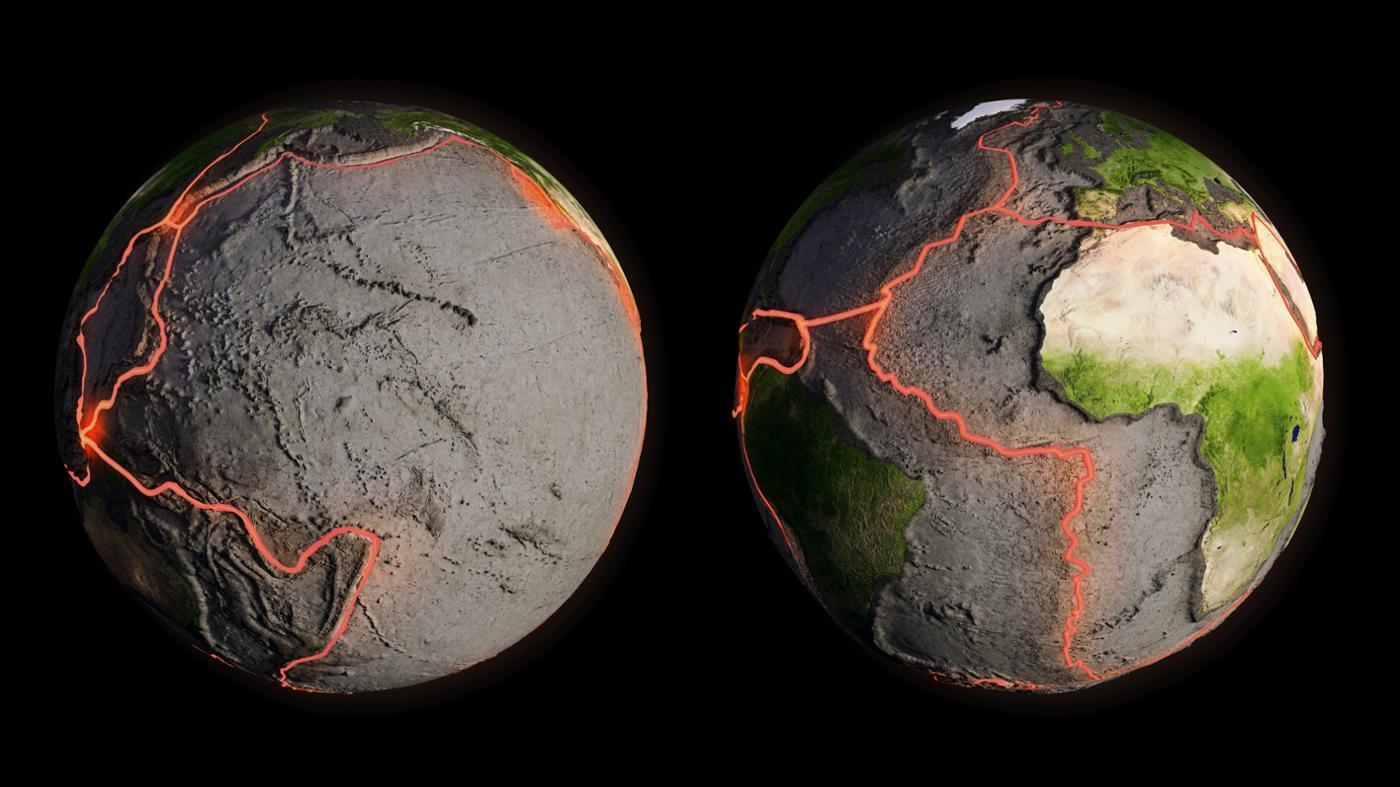 Recognize that lithospheric plates continually move at rates of centimeters per year.
SPI 0707.7.5
[Speaker Notes: How and Why do tectonic Plates move around?

The question of how tectonic plates are moved around the globe is answered by understanding mantle convection cells. 
In the mantle hot material rises towards the lithosphere (like hot air rising out of an open oven - ever opened an oven door and felt the blast of hot air coming past your face?). The hot material reaches the base of the lithosphere where it cools and sinks back down through the mantle. The cool material is replaced by more hot material, and so on forming a large “convection cell” (as pictured in the diagram).
This slow but incessant movement in the mantle causes the rigid tectonic plates to move (float) around the earth surface (at an equally slow rate).]
TECTONIC PLATES
PLATE MOVEMENT
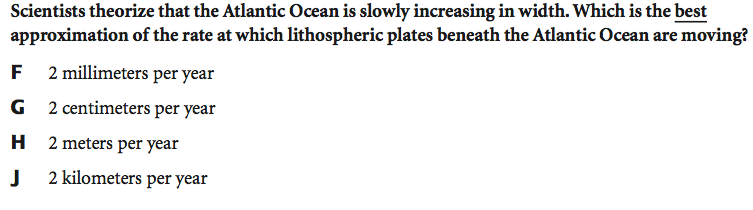 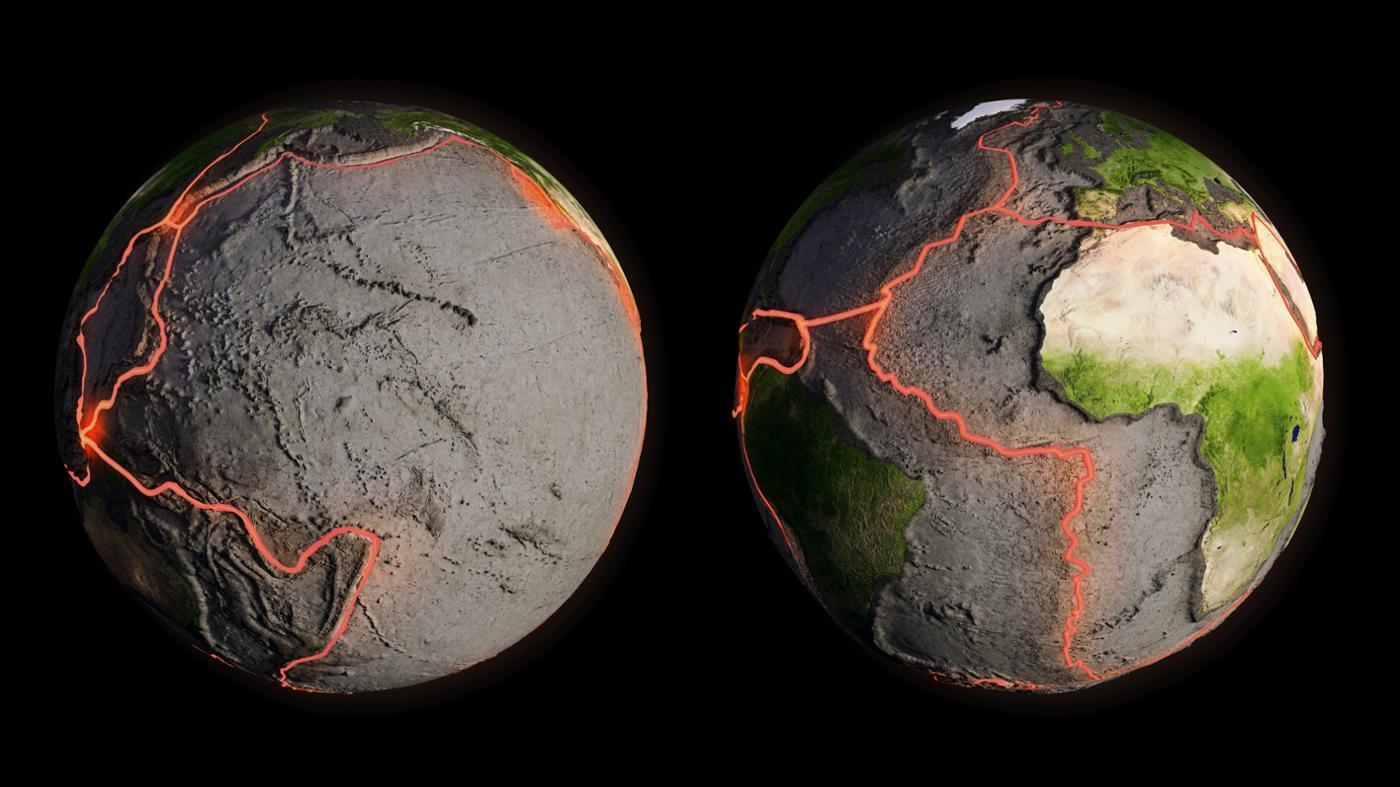 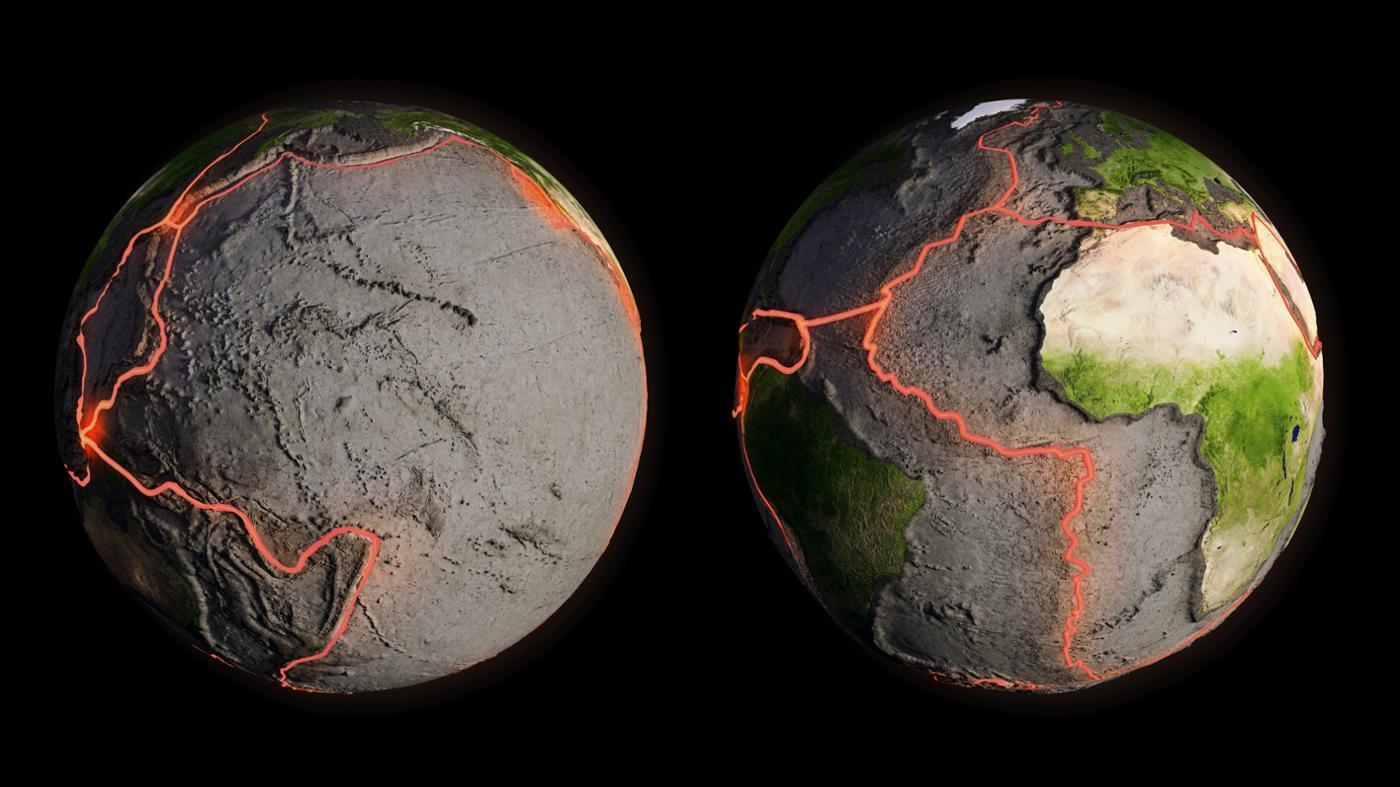 SPI 0707.7.5
[Speaker Notes: How and Why do tectonic Plates move around?

The question of how tectonic plates are moved around the globe is answered by understanding mantle convection cells. 
In the mantle hot material rises towards the lithosphere (like hot air rising out of an open oven - ever opened an oven door and felt the blast of hot air coming past your face?). The hot material reaches the base of the lithosphere where it cools and sinks back down through the mantle. The cool material is replaced by more hot material, and so on forming a large “convection cell” (as pictured in the diagram).
This slow but incessant movement in the mantle causes the rigid tectonic plates to move (float) around the earth surface (at an equally slow rate).]
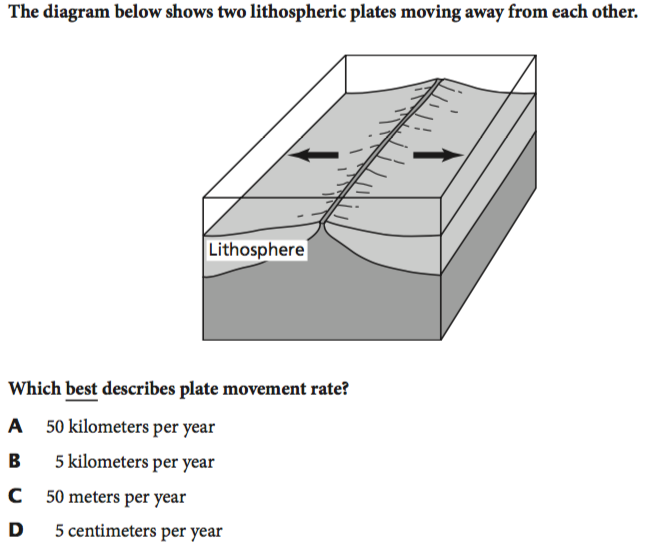 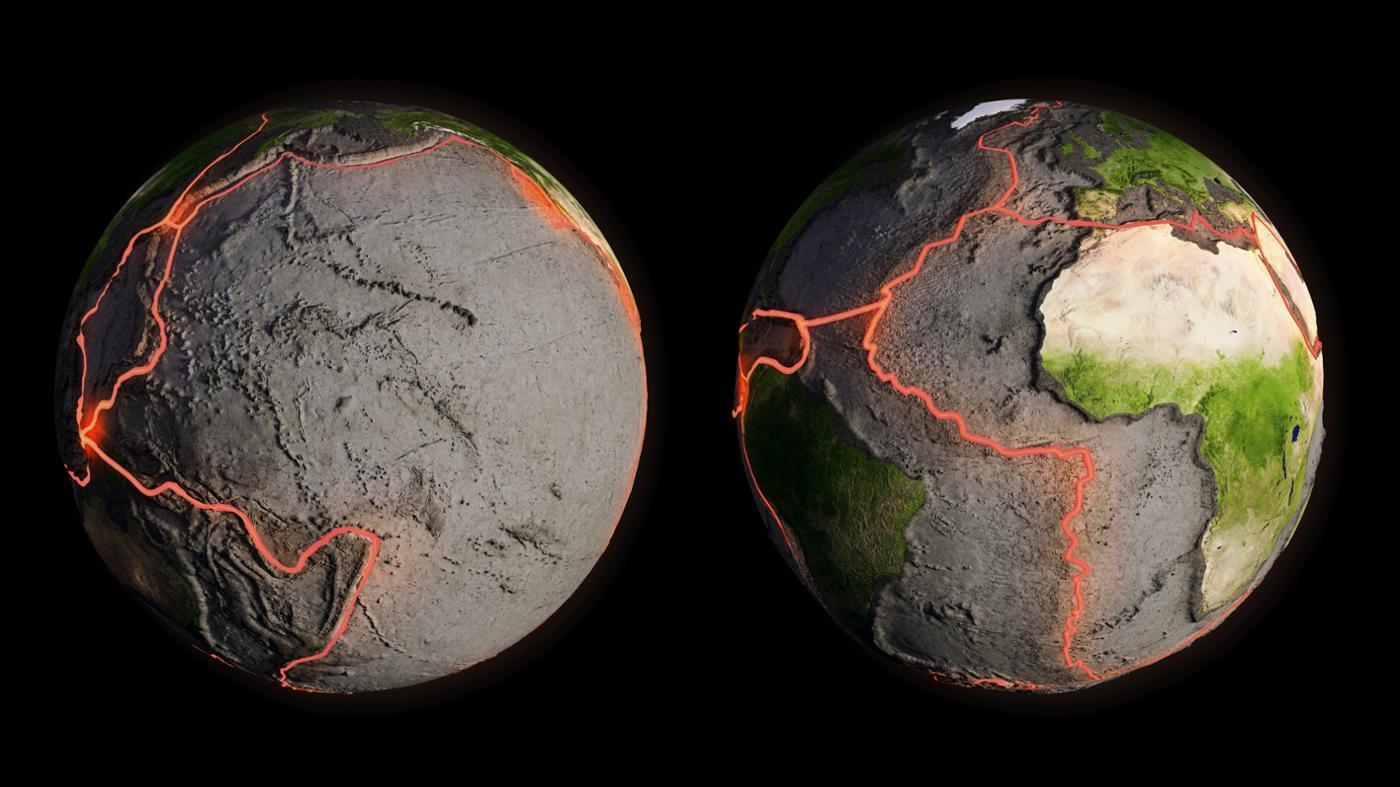 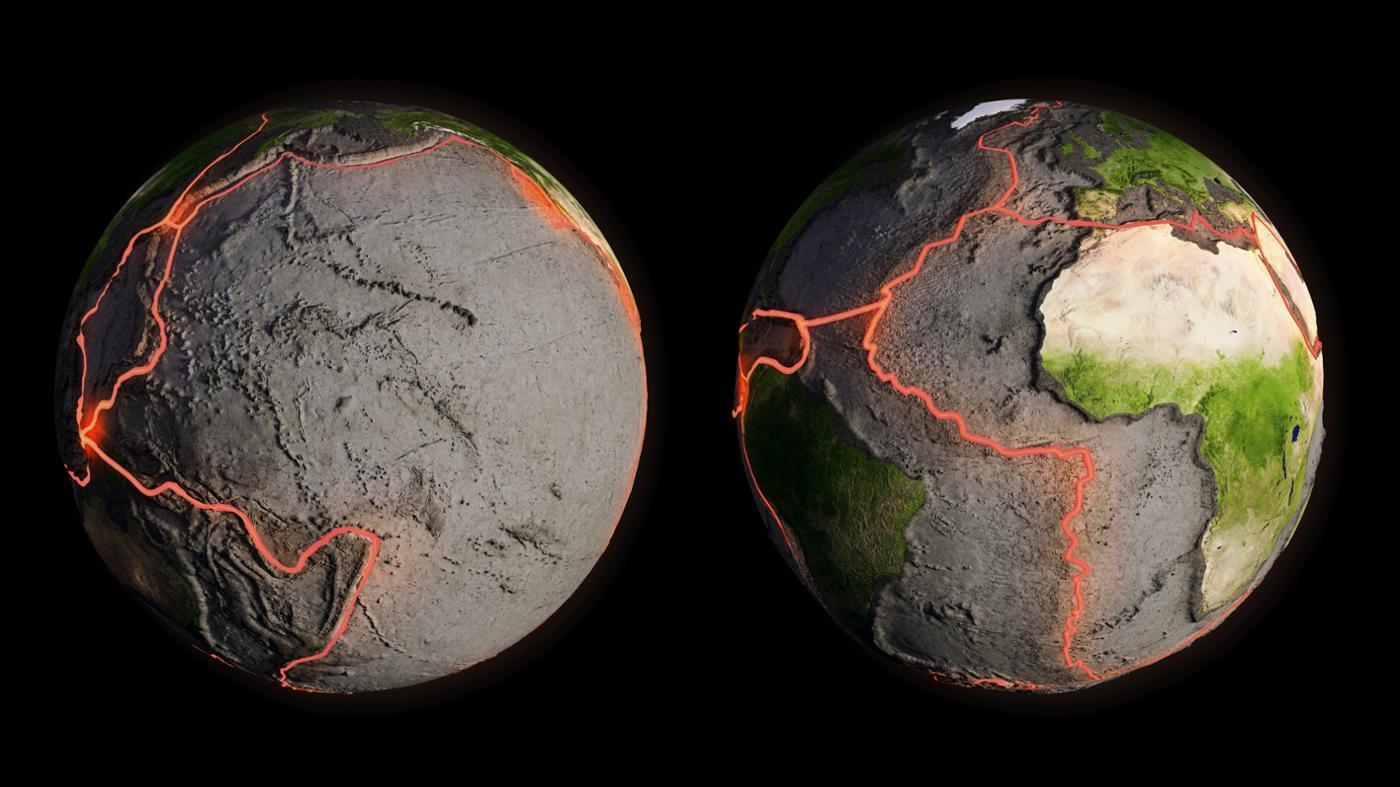 [Speaker Notes: How and Why do tectonic Plates move around?

The question of how tectonic plates are moved around the globe is answered by understanding mantle convection cells. 
In the mantle hot material rises towards the lithosphere (like hot air rising out of an open oven - ever opened an oven door and felt the blast of hot air coming past your face?). The hot material reaches the base of the lithosphere where it cools and sinks back down through the mantle. The cool material is replaced by more hot material, and so on forming a large “convection cell” (as pictured in the diagram).
This slow but incessant movement in the mantle causes the rigid tectonic plates to move (float) around the earth surface (at an equally slow rate).]
TECTONIC PLATES
PLATE MOVEMENT
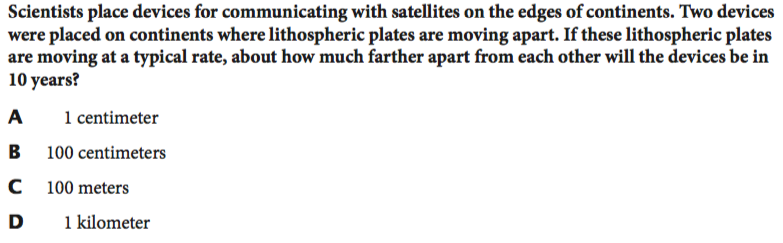 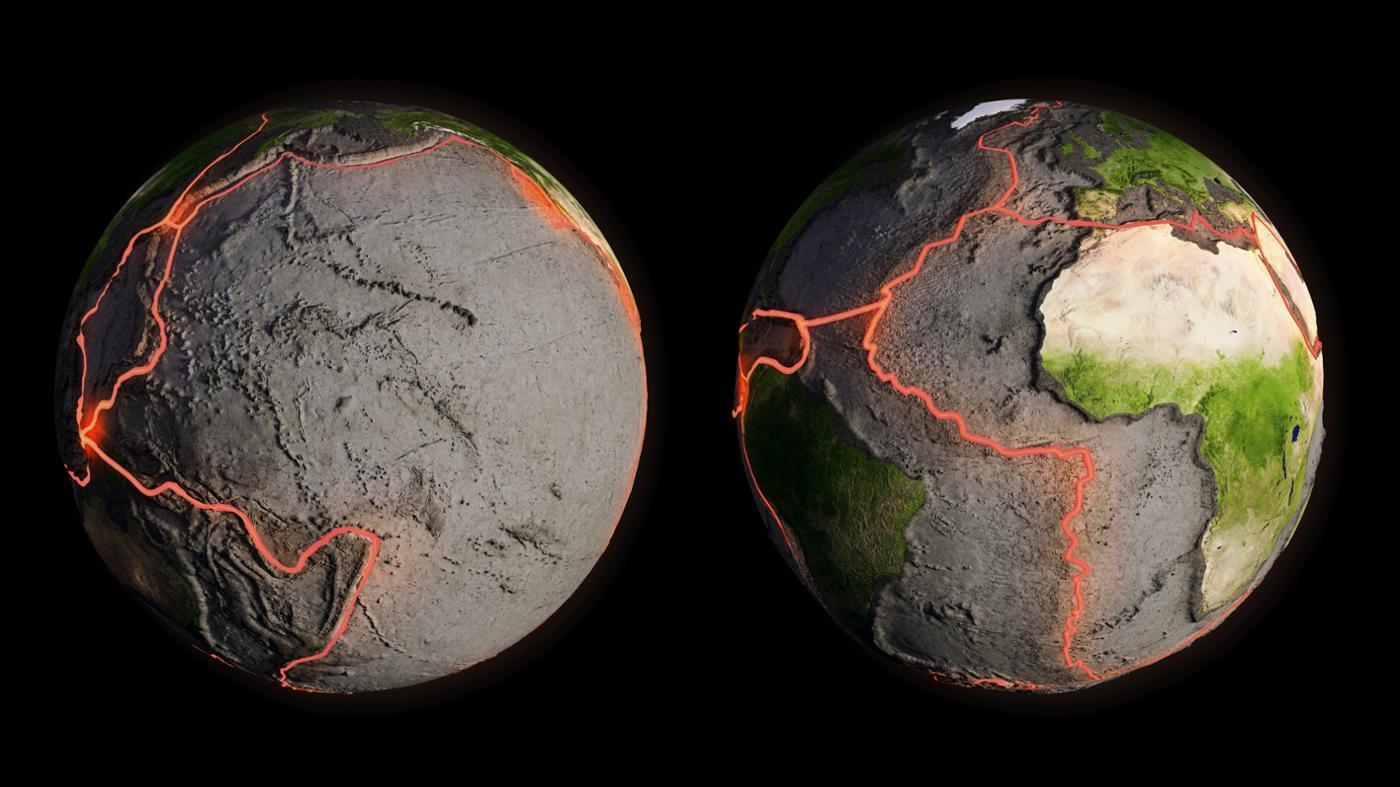 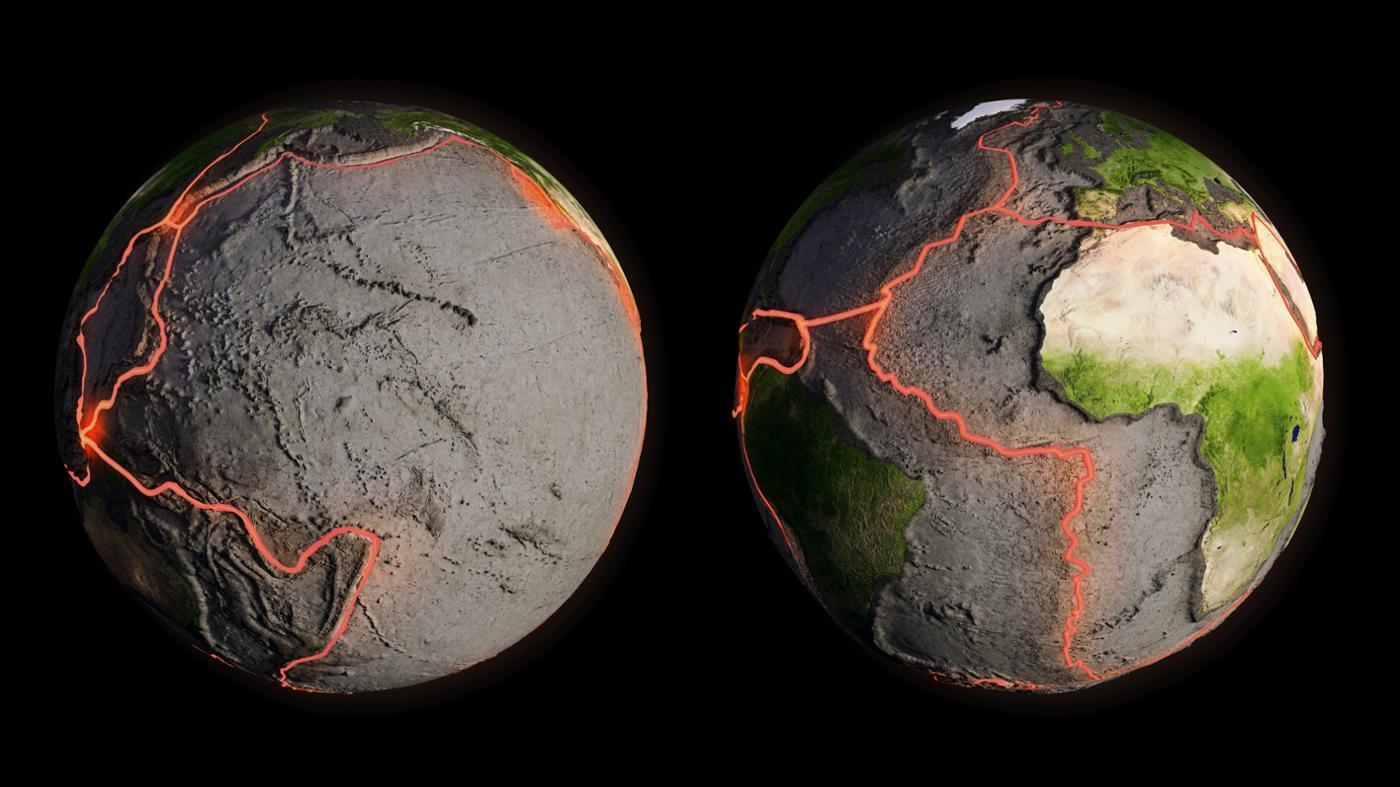 SPI 0707.7.5
[Speaker Notes: How and Why do tectonic Plates move around?

The question of how tectonic plates are moved around the globe is answered by understanding mantle convection cells. 
In the mantle hot material rises towards the lithosphere (like hot air rising out of an open oven - ever opened an oven door and felt the blast of hot air coming past your face?). The hot material reaches the base of the lithosphere where it cools and sinks back down through the mantle. The cool material is replaced by more hot material, and so on forming a large “convection cell” (as pictured in the diagram).
This slow but incessant movement in the mantle causes the rigid tectonic plates to move (float) around the earth surface (at an equally slow rate).]
TECTONIC PLATES
PLATE MOVEMENT
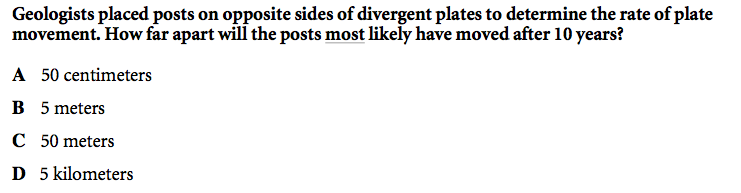 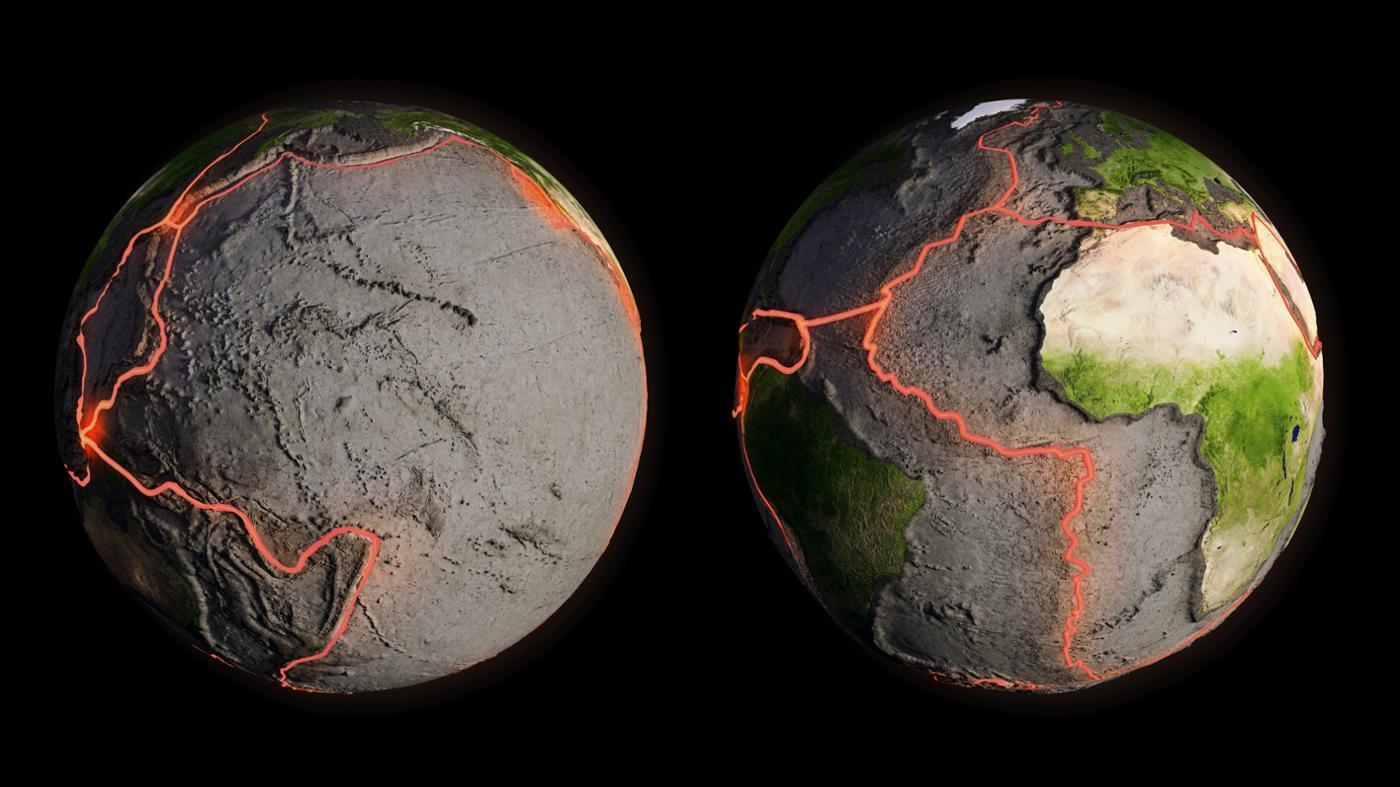 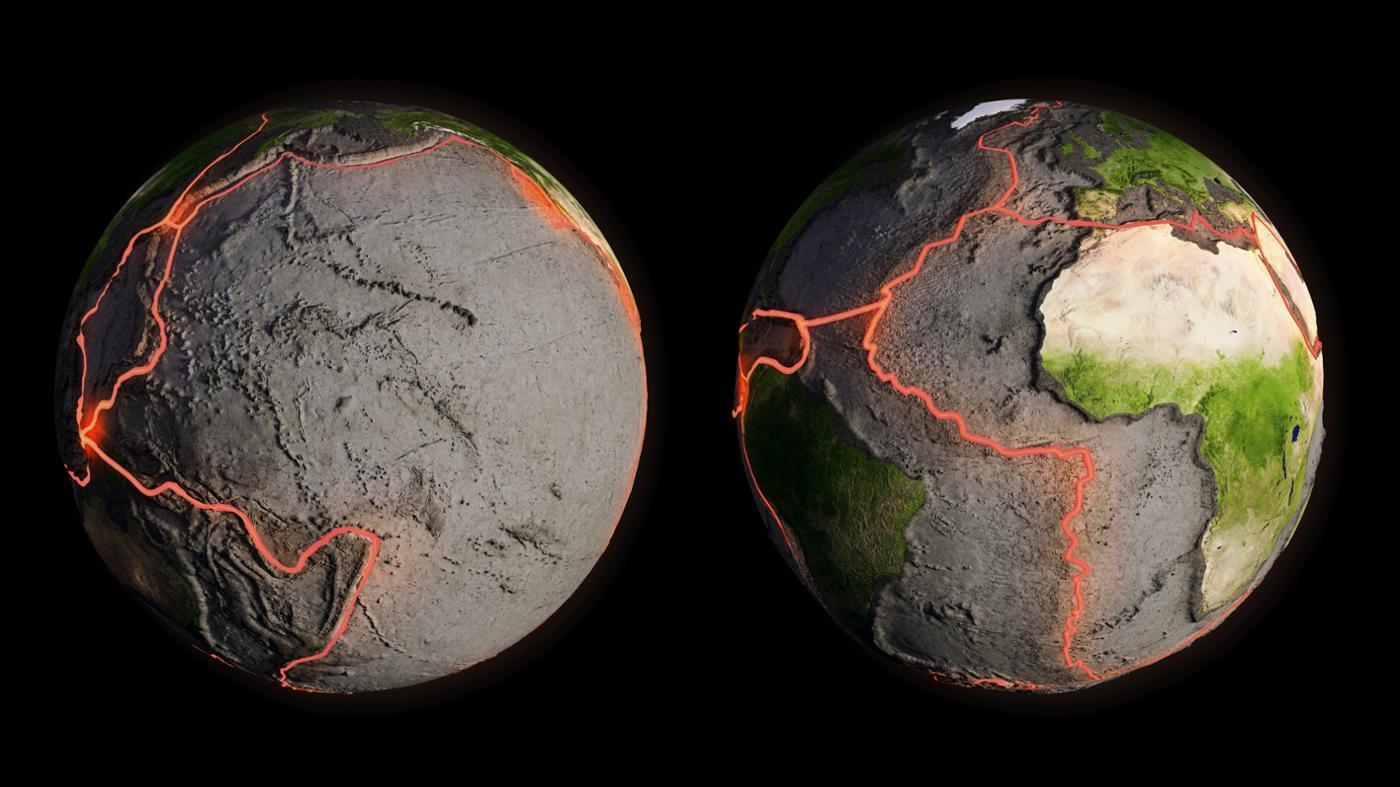 SPI 0707.7.5
[Speaker Notes: How and Why do tectonic Plates move around?

The question of how tectonic plates are moved around the globe is answered by understanding mantle convection cells. 
In the mantle hot material rises towards the lithosphere (like hot air rising out of an open oven - ever opened an oven door and felt the blast of hot air coming past your face?). The hot material reaches the base of the lithosphere where it cools and sinks back down through the mantle. The cool material is replaced by more hot material, and so on forming a large “convection cell” (as pictured in the diagram).
This slow but incessant movement in the mantle causes the rigid tectonic plates to move (float) around the earth surface (at an equally slow rate).]
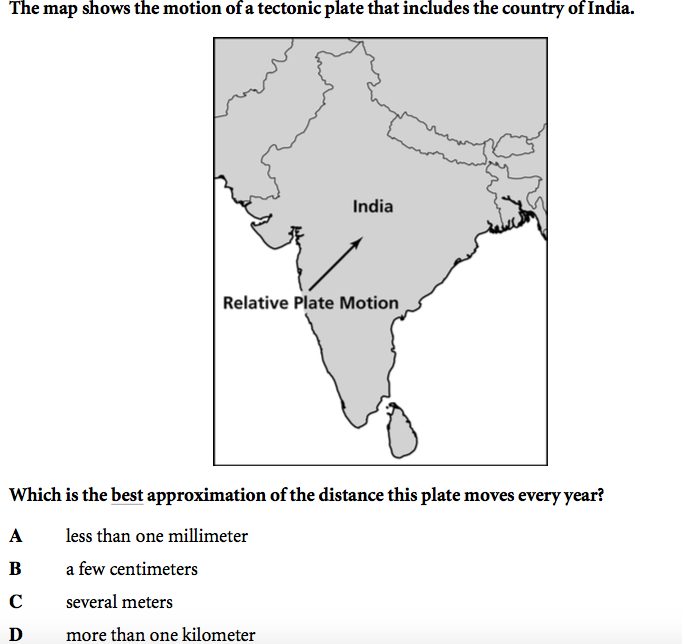 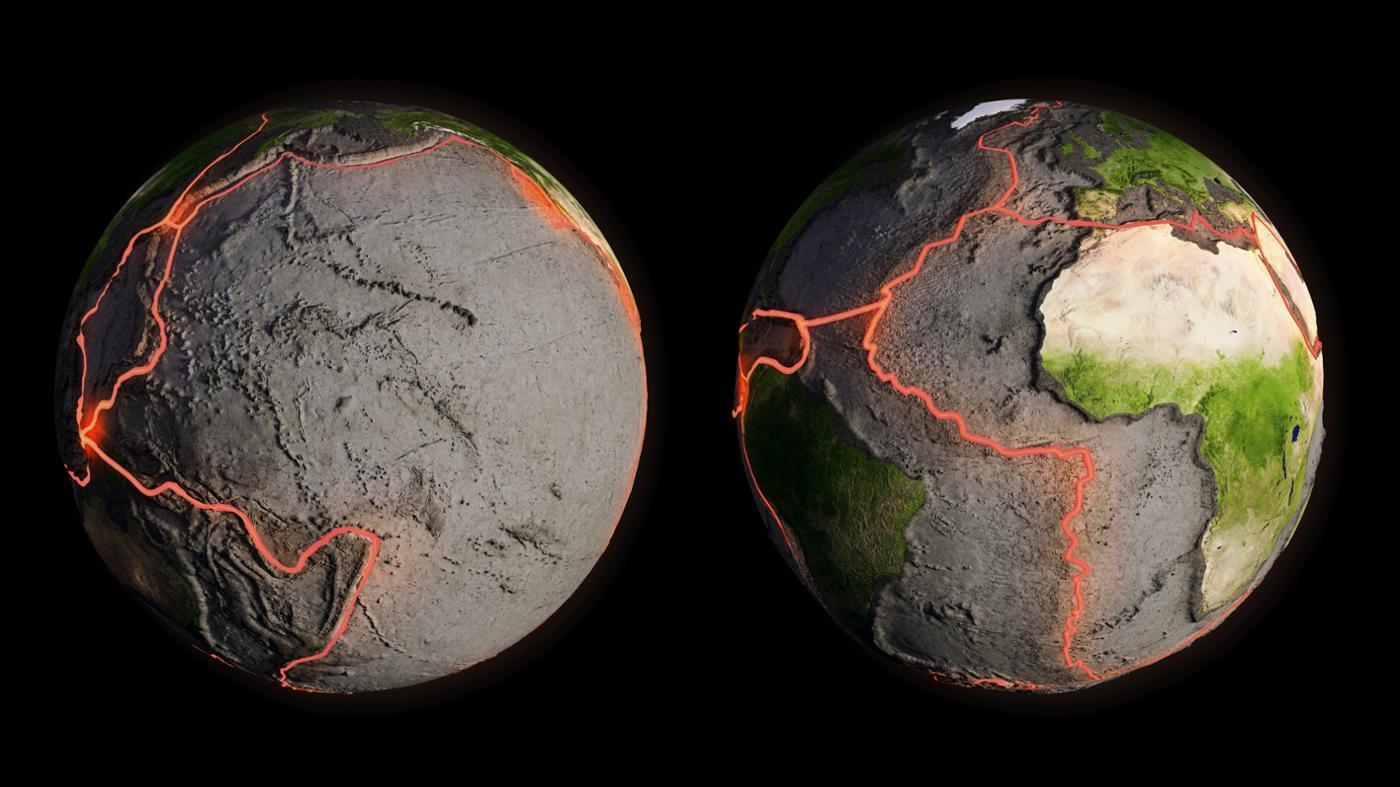 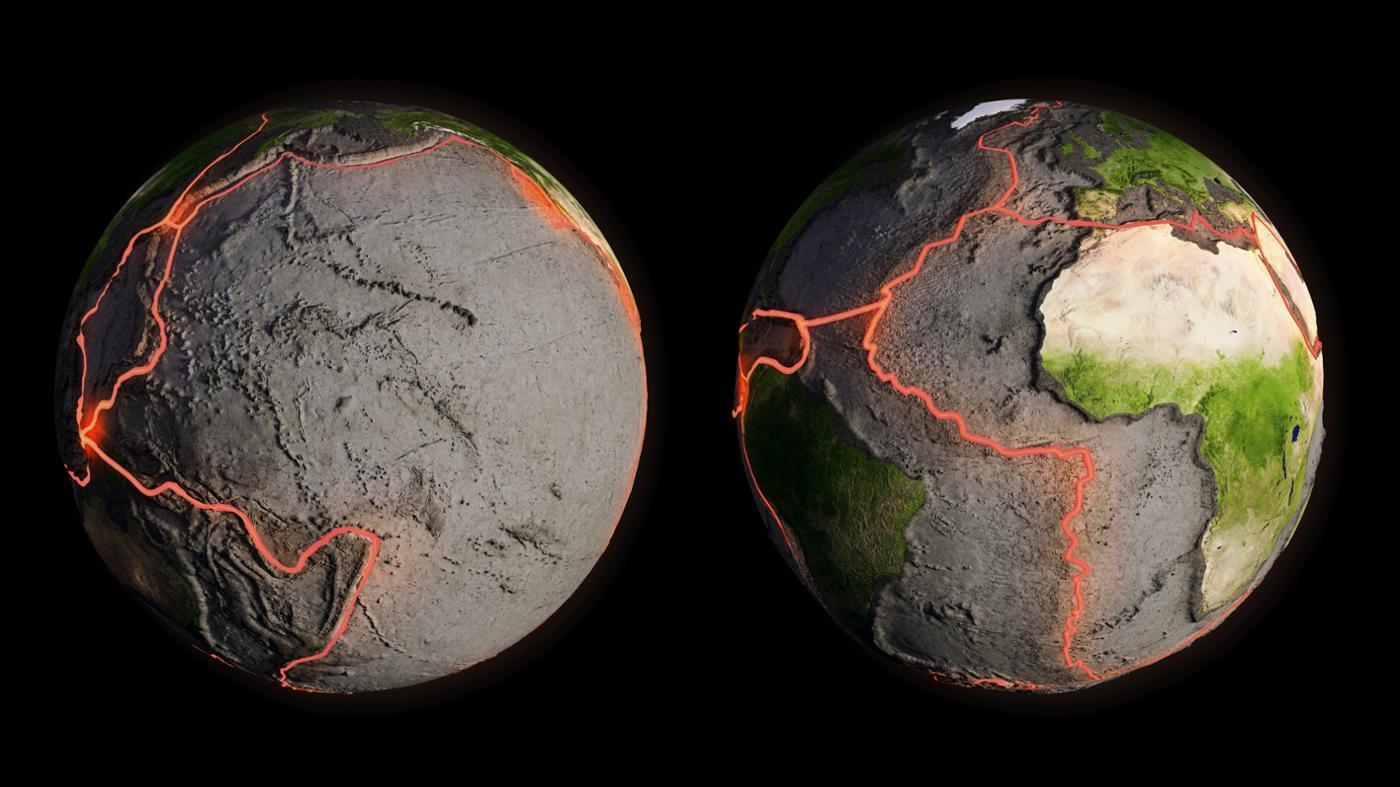 [Speaker Notes: How and Why do tectonic Plates move around?

The question of how tectonic plates are moved around the globe is answered by understanding mantle convection cells. 
In the mantle hot material rises towards the lithosphere (like hot air rising out of an open oven - ever opened an oven door and felt the blast of hot air coming past your face?). The hot material reaches the base of the lithosphere where it cools and sinks back down through the mantle. The cool material is replaced by more hot material, and so on forming a large “convection cell” (as pictured in the diagram).
This slow but incessant movement in the mantle causes the rigid tectonic plates to move (float) around the earth surface (at an equally slow rate).]
TECTONIC PLATES
PLATE MOVEMENT
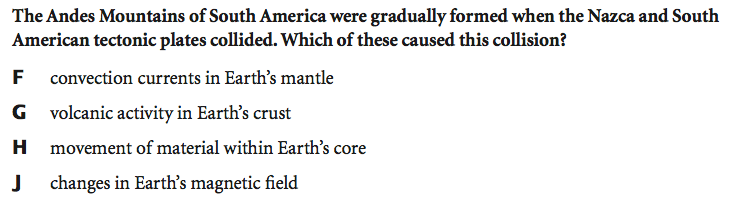 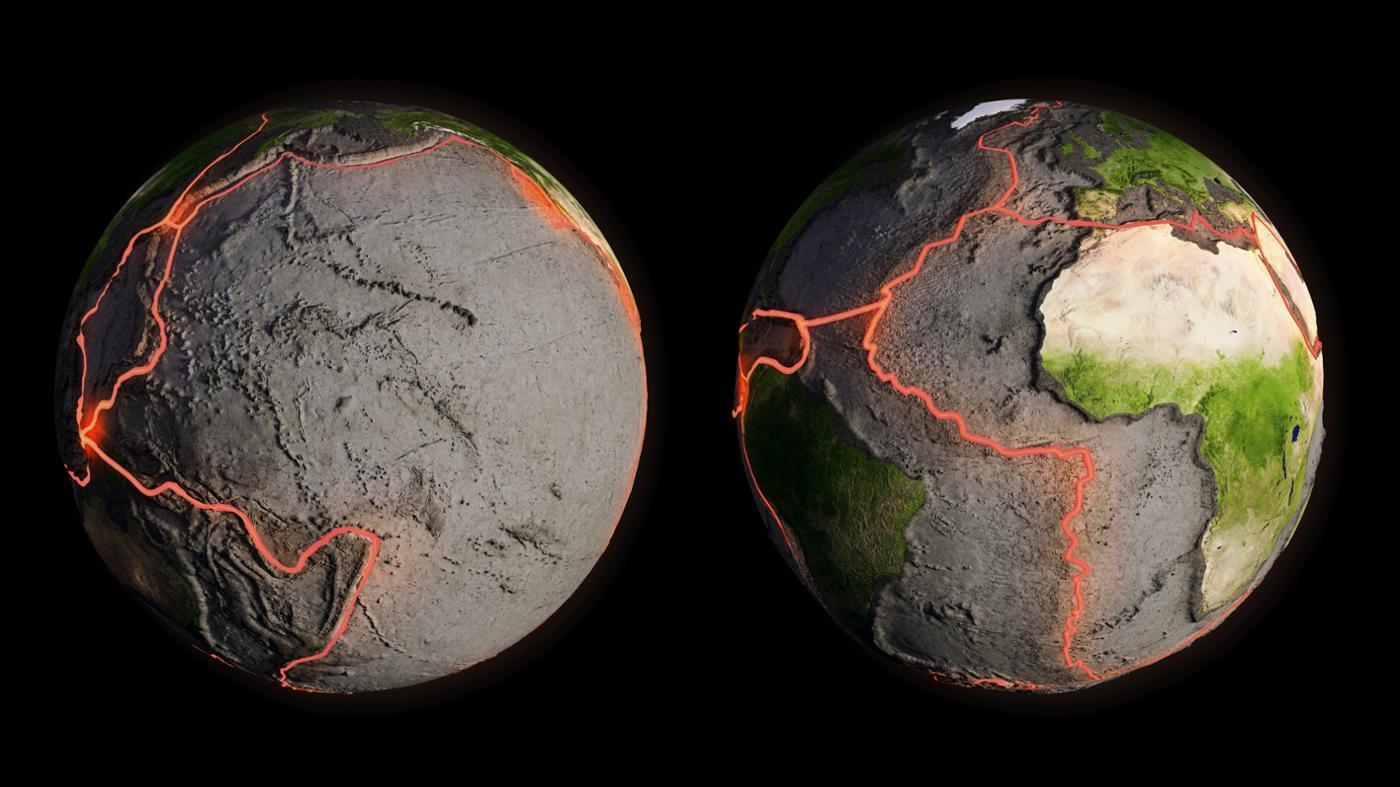 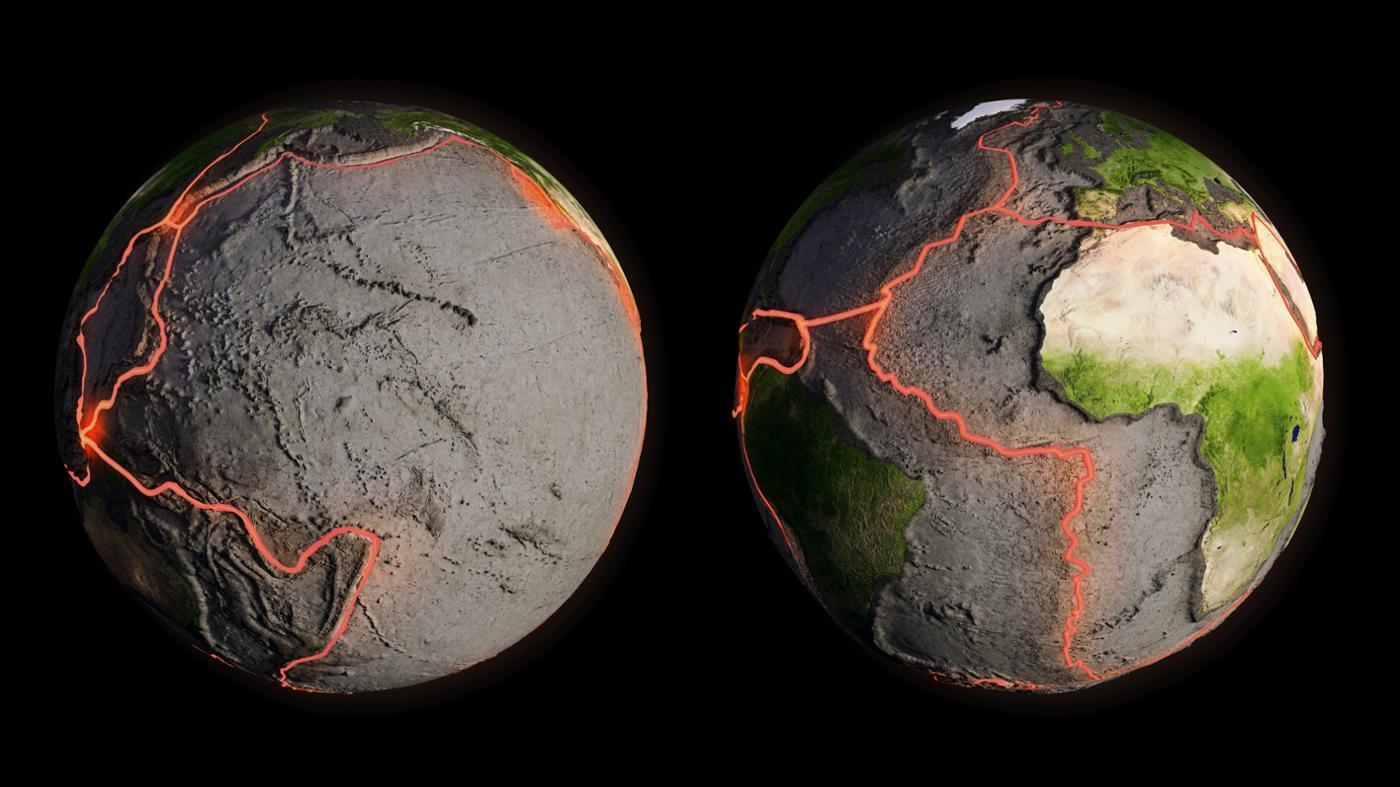 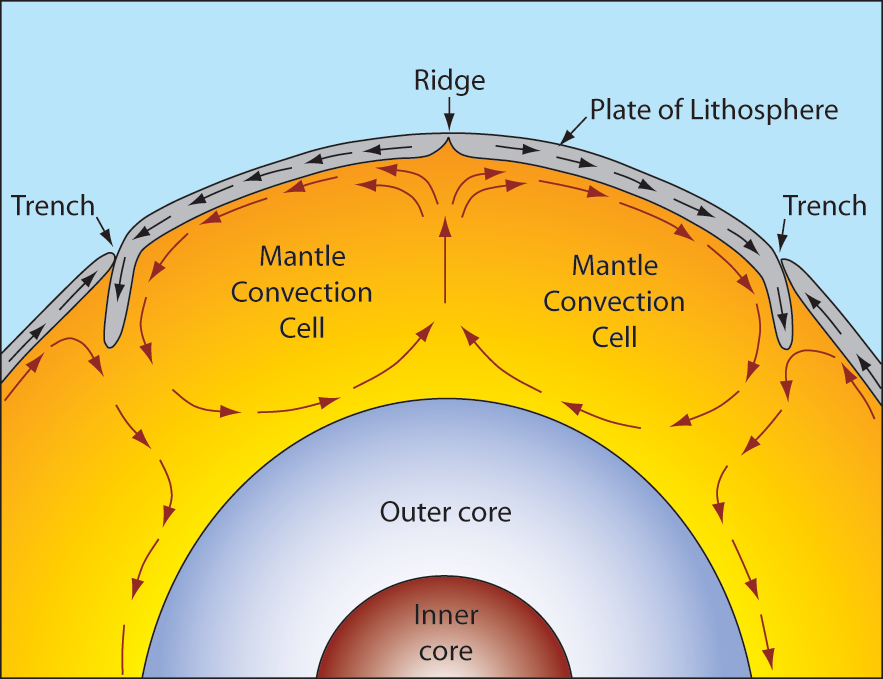 SPI 0707.7.5
[Speaker Notes: How and Why do tectonic Plates move around?

The question of how tectonic plates are moved around the globe is answered by understanding mantle convection cells. 
In the mantle hot material rises towards the lithosphere (like hot air rising out of an open oven - ever opened an oven door and felt the blast of hot air coming past your face?). The hot material reaches the base of the lithosphere where it cools and sinks back down through the mantle. The cool material is replaced by more hot material, and so on forming a large “convection cell” (as pictured in the diagram).
This slow but incessant movement in the mantle causes the rigid tectonic plates to move (float) around the earth surface (at an equally slow rate).]